Ясли-сад
“Кораблик”
Постановка звуков [С, С’],[з, з’],[ц]
20.01.2022г.                                  Подготовила: учитель-логопед Айтпаева Д.М.
Звук [С]
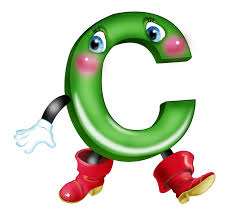 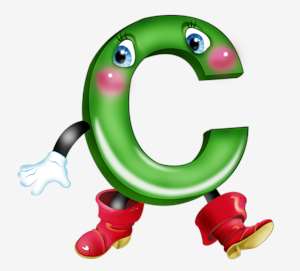 Звук [С’]
‘
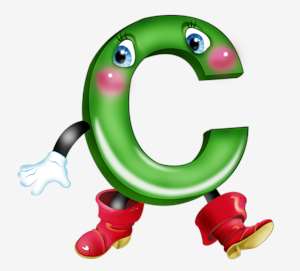 Звук [З]
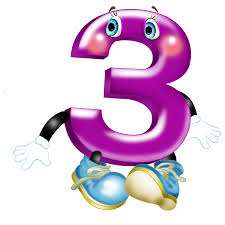 Звук [З’]
‘
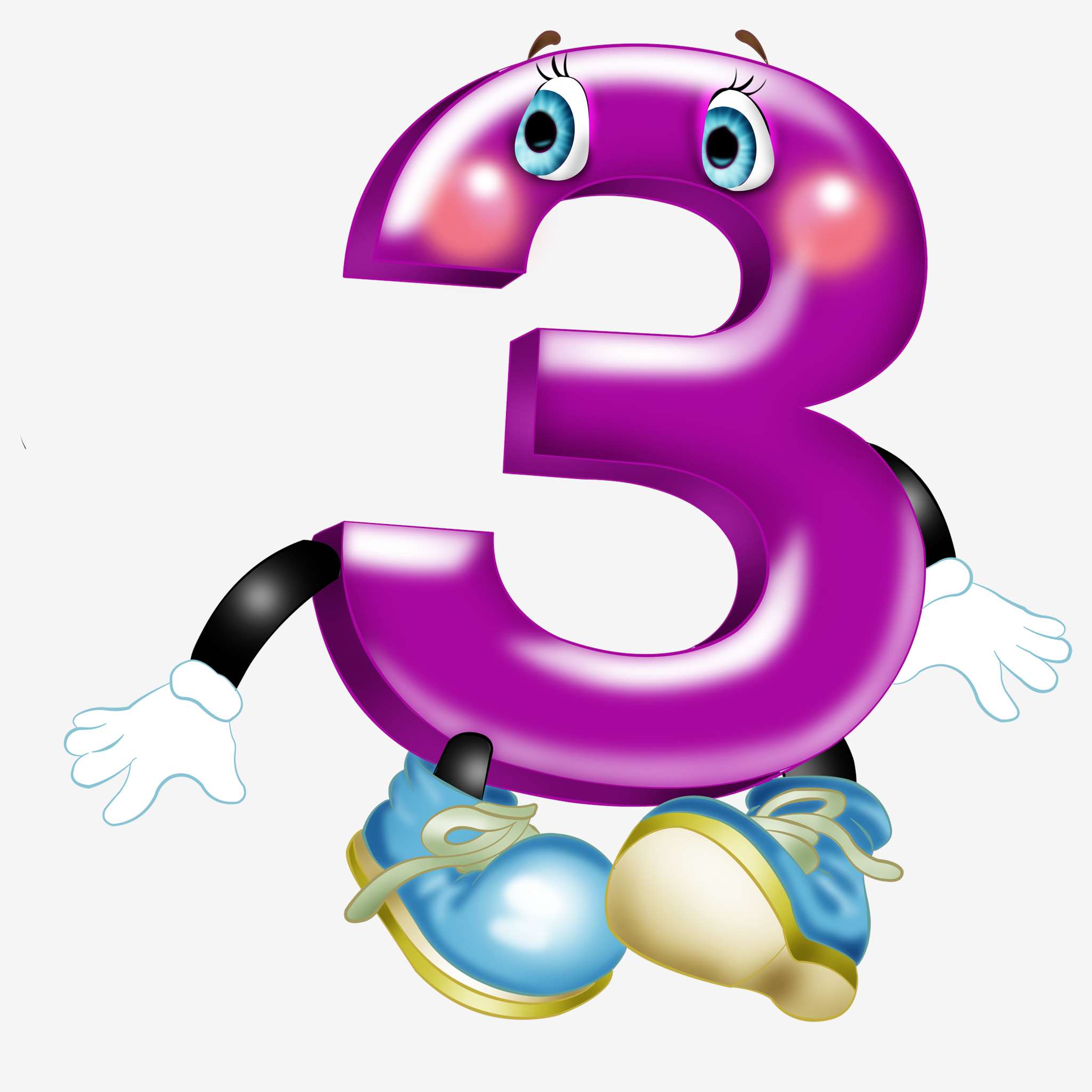 Звук [Ц]
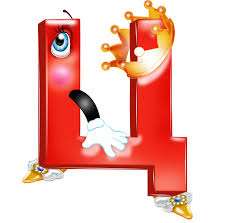 Каждое упражнение выполняем 5-7раз
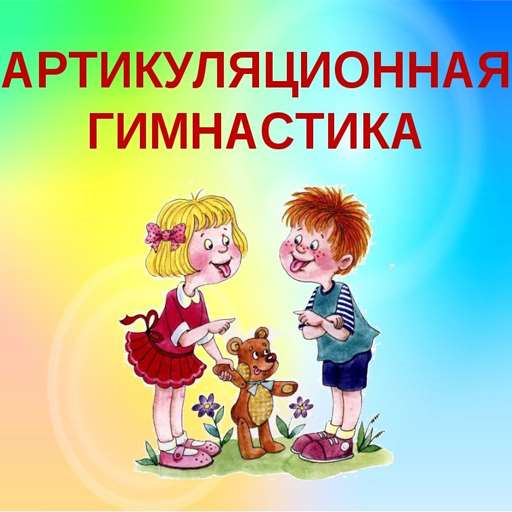 Пальчиком обведи пунктирную линию и произноси звук [С]
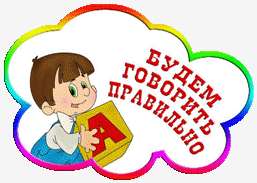 Автоматизация звука [С]
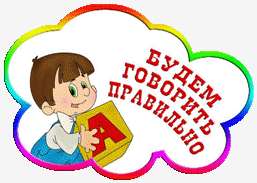 Автоматизация звука [С]
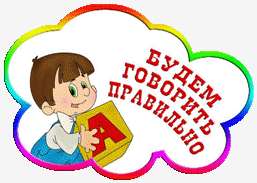 Автоматизация звука [С’]
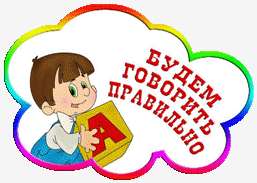 Игра “Лабиринт” (смотри на предмет и называй)
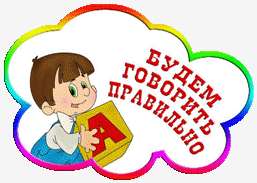 Повтори чистоговорки
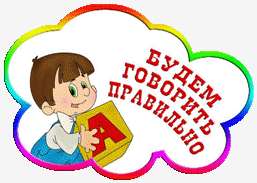 Пальчиком обведи пунктирную линию и произноси звук [З]
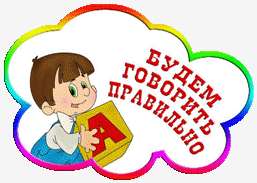 Пальчиком обведи пунктирную линию и произноси звук [З’]
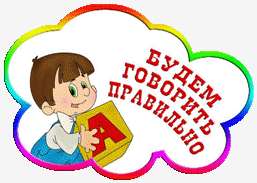 Игра “Слови рыбку и назови слог”
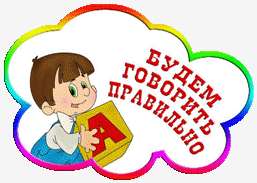 Автоматизация звука [З]
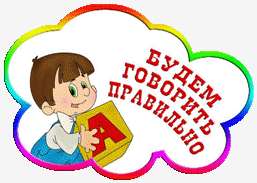 Игра “Лабиринт” (смотри на предмет и называй)
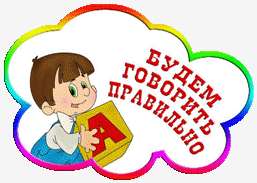 Повтори чистоговорки
Чистоговорки
✔️Зо, зу, зы, за - забрела в наш лес коза.
✔️Зы, за, зо, зу - волк увидел ту козу.
✔️Зу, за, зо ,зы - испугался волк козы.
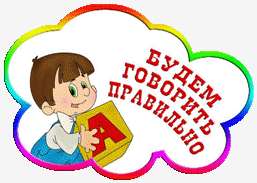 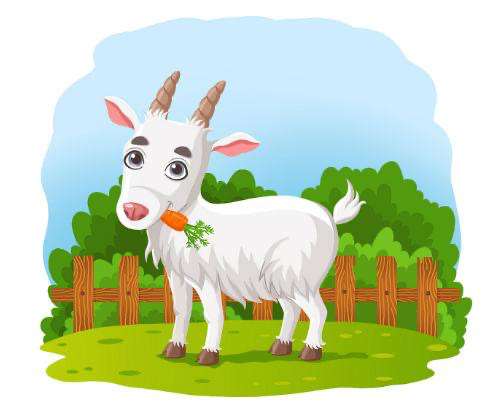 Пальчиком обведи пунктирную линию и произноси звук [Ц]
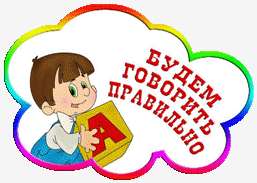 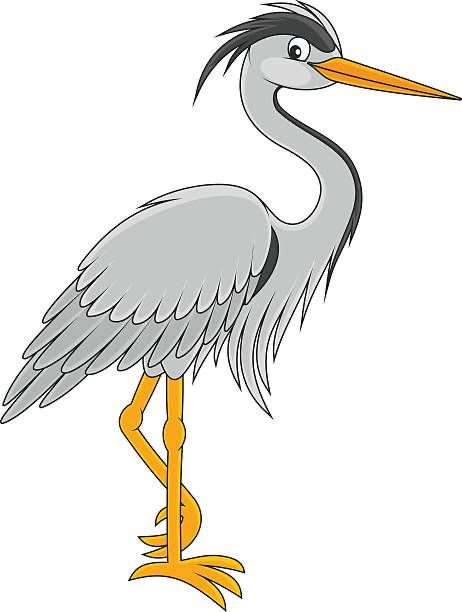 Автоматизация звука [Ц]
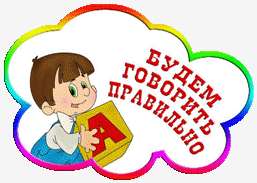 Автоматизация звука [Ц]
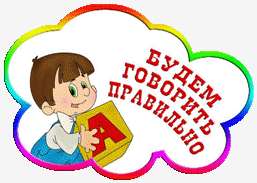 Игра “Лабиринт” (смотри на предмет и называй)
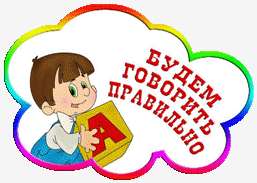 Повтори чистоговорки
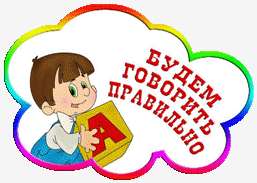 Спасибо за внимание!Желаю удачи!☀️